Digitale Produktentwicklung
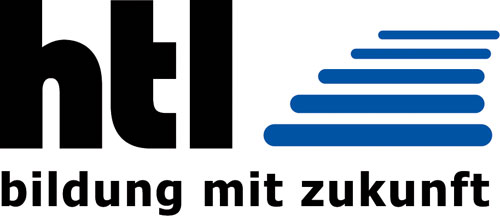 © Stubaier Gletscher
Digitale Transformation
Durch Smart Connected Products können Produkte und Services differenziert und individualisiert werden
Daten-getriebene
Smart Connected Processes ermöglichen Verbesserungen in den Produktionsabläufen
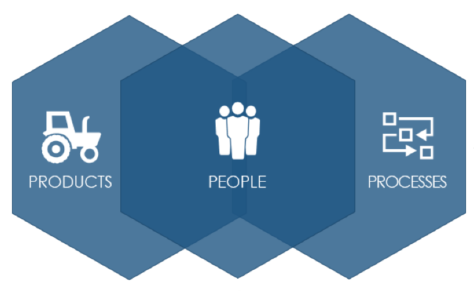 Durch Mensch-Maschine Integration und Kollaboration (Smart Connected People) kann die Produktivität und Qualität gesteigert werden
[Speaker Notes: https://www.adandp.media/articles/-introducing-iot-platforms-part-ii]
Cyber-Physische Systeme
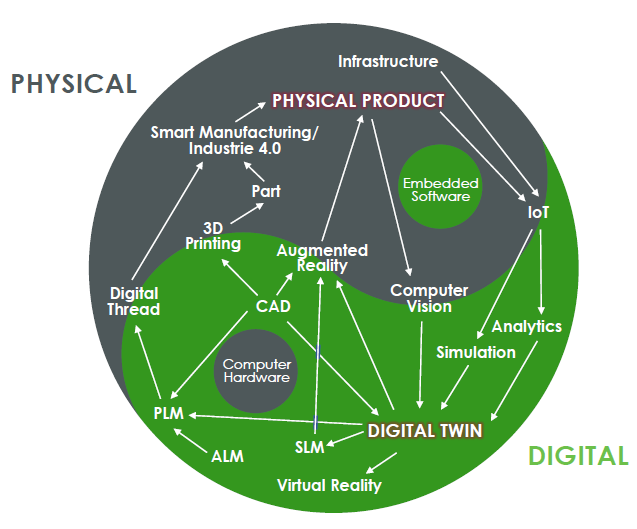 [Speaker Notes: https://www.adandp.media/articles/-introducing-iot-platforms-part-ii]
Klassische Produkentwicklung
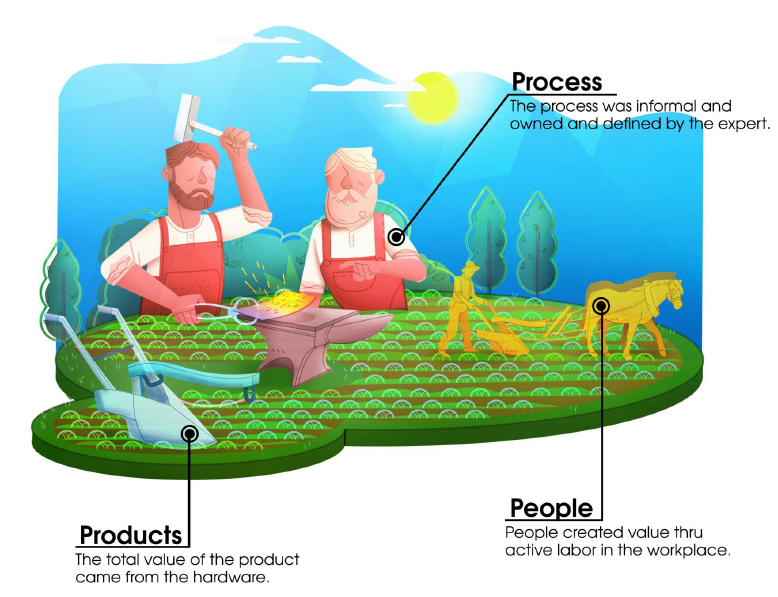 Process: Prozesse waren informell und wurden von Experten definiert
People:  Wertschöpfung erfolgte überwiegend manuell
Products:  der Wert der Produkte war ihre Hardware festgelegt
[Speaker Notes: https://www.adandp.media/articles/-introducing-iot-platforms-part-ii]
Digitale Produkentwicklung
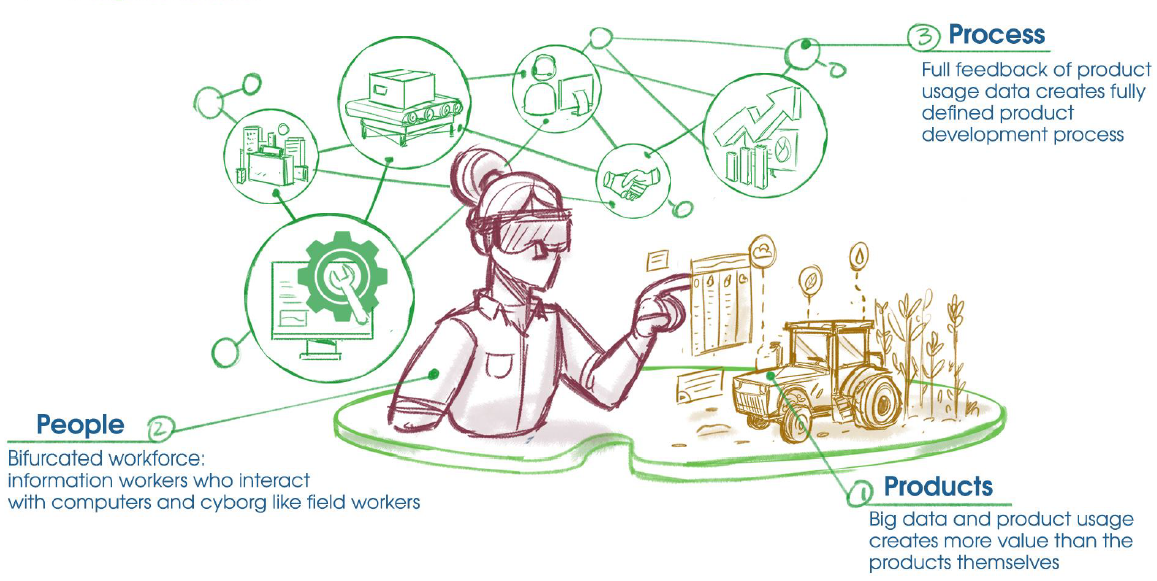 Process:  umfassendes feedback über die Produktnutzungsdaten eröffnet neue Möglichkeiten in der Produktentwicklung
People:  enge Mensch-Maschine Kollaboration ermöglicht neue Arbeitsabläufe
Products:  die gesammelten Daten und deren Analyse generiert einen Mehrwert des Produktes
[Speaker Notes: https://www.adandp.media/articles/-introducing-iot-platforms-part-ii]
Smart Connected EnterpriseBeispiel eines Cyber-Physischen Systems
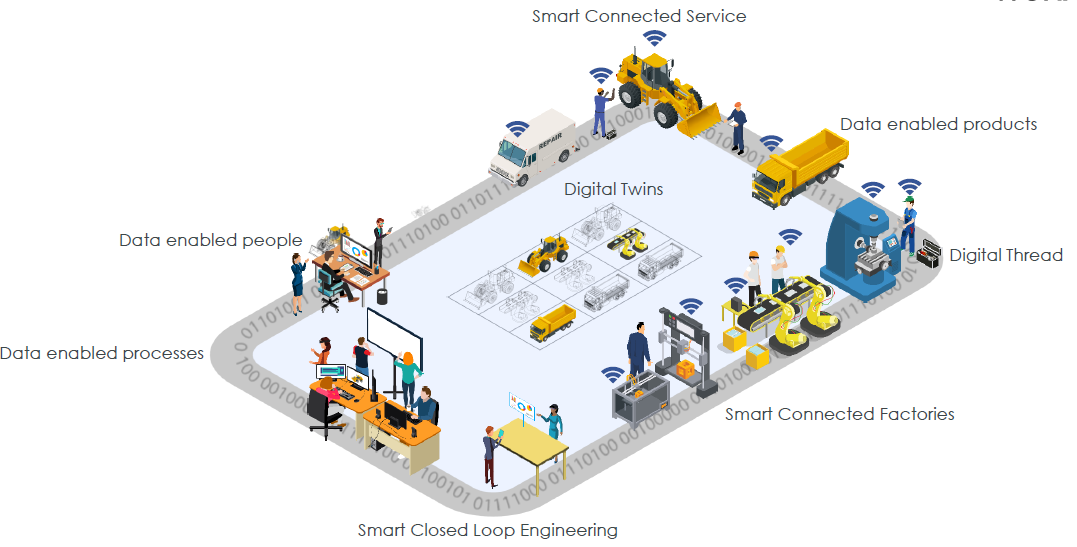 [Speaker Notes: https://www.adandp.media/articles/-introducing-iot-platforms-part-ii]
Produktionspyramide vs.Connected World and Product
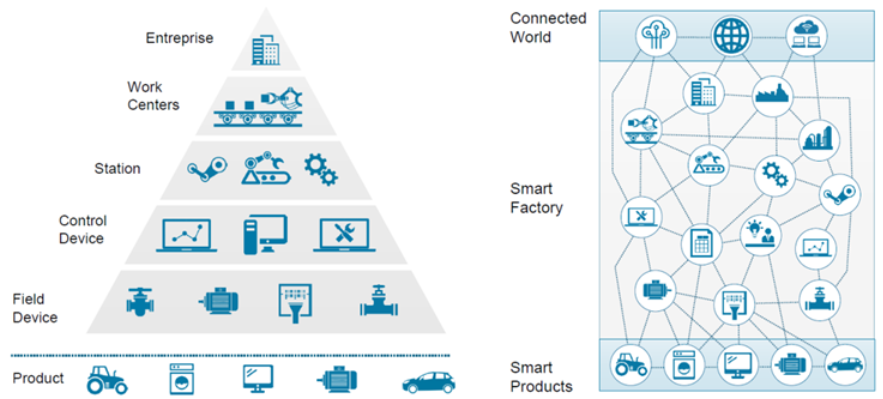 Seminare – IoT@HTL

Überblick – Ausblick
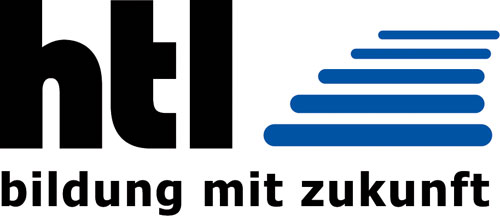 © Stubaier Gletscher
Systemlandschaft
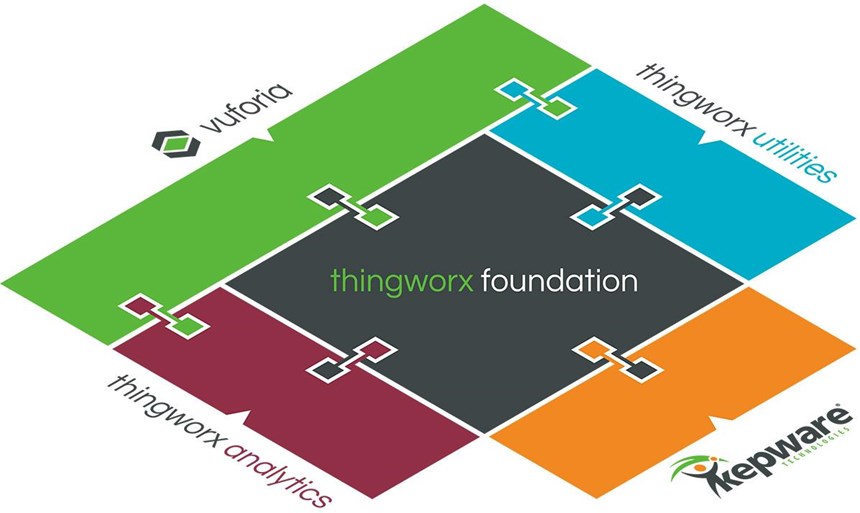 [Speaker Notes: https://www.adandp.media/articles/-introducing-iot-platforms-part-ii]
ThingWorx Foundation
Die ThingWorx Foundation ist das Kernstück der IoT-Plattform, mit der sich alle anderen IoT-Komponenten verbinden.

Eigene Serverinfrastruktur an der HTL-Mödling
Schulung der Standortadmins
[Speaker Notes: https://www.adandp.media/articles/-introducing-iot-platforms-part-ii]
ThingWorx Foundation – Composer
Composer ist eine integrierte Umgebung zur Modellierung von „things“ und der Entwicklung von Apps (business logic, visualization, data storage, collaboration, security)
[Speaker Notes: https://www.net-online.de/thingworx-foundation/]
ThingModel – Basis für things
ThingModel ist die digitale Repräsentation eines physischen Objekts (Digital Twin), der mit Echtzeit-Betriebsdaten angereichert ist. 
Zudem ist der Digital Twin eine essentielle Komponente, um alle Bausteine der ThingWorx-Technologien zu verbinden.
Mashup Builder
Mashup Builder ist eine Drag-and-Drop-Lösung (low-code) für die Entwicklung interaktiver Apps, Dashboards, kollaborativer Workspaces und mobiler Interfaces.
Damit können z.B. things gesteuert werden oder aufgrund von Daten Ereignisse ausgelöst werden.
 Schwerpunkt der nächsten Schulung (voraussichtlich März 2020)
Vuforia Studio – AR
Vuforia Studio ist die Software zum Erstellen von AR-Anwendungen. 
Physische und digitale Objekte können gemeinsam dargestellt werden.(desktop, mobile Geräte, and wearables)
IoT-Schulung 10/2019
Wiederholung Inhalte IoT-Schulung 03/2019
Integrieren eines Sensors in ThingWorx (best-practice-Ansatz) 
AR-Visualisieren der Daten 
Als Übungsszenario wird ein selbstgebautes RC-Auto verwendet, das beliebig weiter entwickelt werden kann.
Agenda
Der Thingworxpod
Die Managementinstanz
Die Schuladministratoren
Das Anlegen eines Pods
Testen der Pods
Das Verwalten der Pods
Info Seite info.twx.htl.schule
Der Thingworxpod
In Zusammenarbeit mit PTC:Cristina BuseCostin Badici
und HTL Mödling:Michael Basta
Der Thingworxpod
Der Thingworxpod
Ein Pod wird mittels existierendem Template erstellt
Zwei unterschiedliche Arten: zeitlich begrenzt bzw. dauerhaft
Ein bestehender Pod wird nicht upgedatet
Das Template zur Erstellung der Pods wird zu bestimmten Zeiten neu generiert, getestet und zur Verfügung gestellt (wird sich noch zeigen, welche Zeiträume das sind)
Möchte man mit einer neuere Version arbeiten, so müssen die Daten des bestehenden Pods exportiert und in einen neu erstellten Pod importiert werden – dies setzt allerdings voraus, dass es ein neues Template mit neuer Version gibt!
Parameter zur Erstellung eines Thingworxpod
Eigener Thingworxserver für das Management der Pods
Zentrale Parameter für das Erstellen und parametrieren der Pods
schoolCode – Schulkennzahl
maxPods (User) – 2
maxPerpetualPods – 1
DaysReminderBeforeDeletePods – 7
DaysReminderBeforeDeleteRefreshPods – 7
MaxPods (Systemspezifisch, gleichzeitig anzulegende Pods) – 2
MaxSpanNewPod – 180
MaxSpanPlannedCreation – 30
MaxSpanRefreshedPods - 180
Mashup zum Anlegen der Schuladministratoren
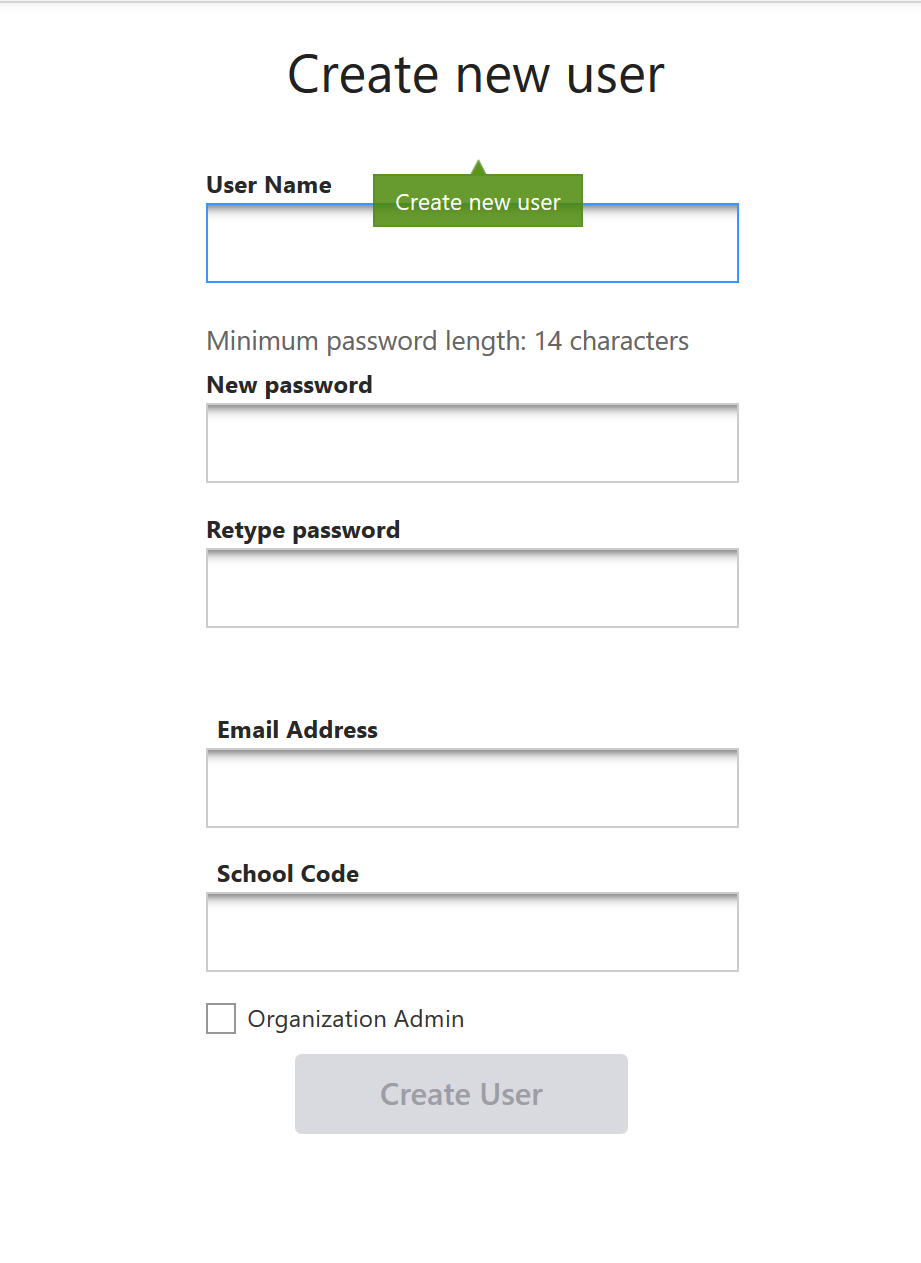 Schulkennzahl_orgadmin

601457_orgadminEintragen der Emailadresse
Poderstellung
pods.twx.htl.schule
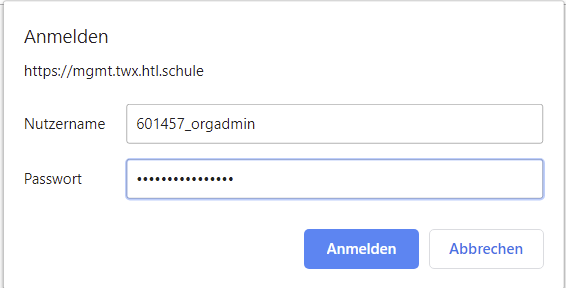 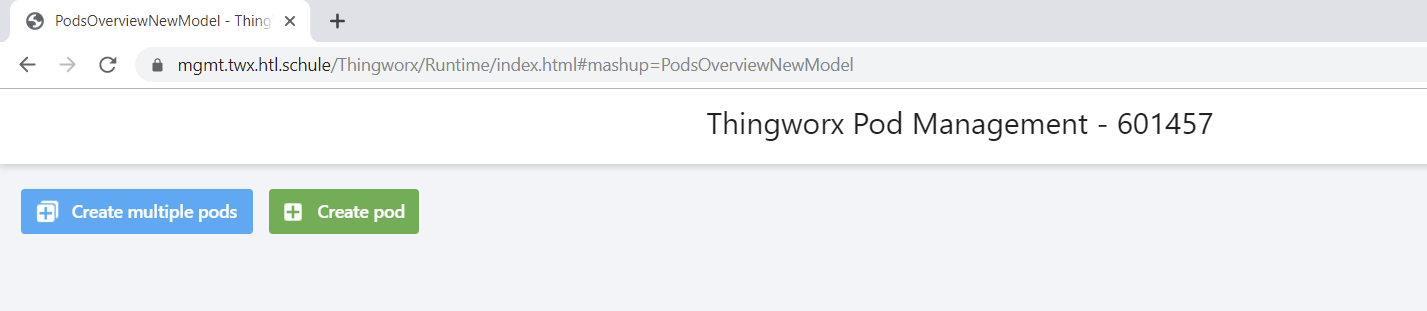 Einzelnen Pod erstellen
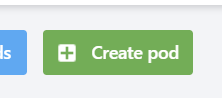 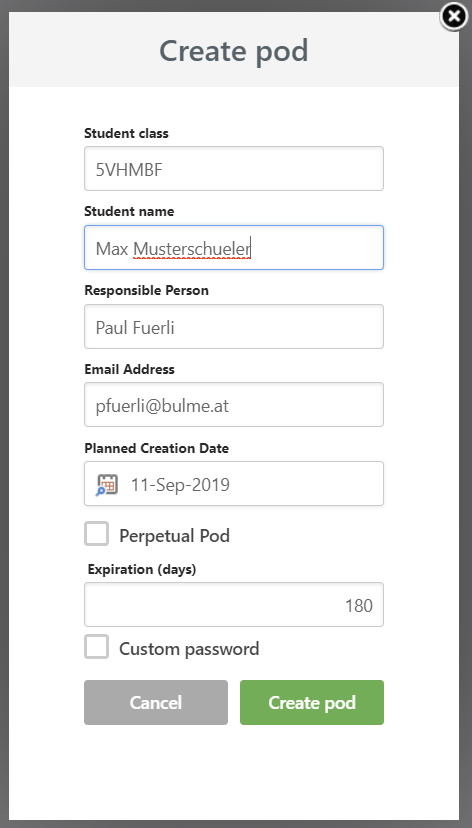 Eintrag der Klasse
Hauptverantwortlicher Schüler/Schülerin 
Verantwortlicher Lehrer
Emailadresse des Lehrers oderdes hauptverantwortlichen Schülers
Geplantes Datum der Erstellung des Pods
Perpetual Pod anhaken, wenn man einen dauerhaften Pod erstellen möchte
Tage die der Pod laufen soll, sofern es sich umeinen zeitlich begrenzten Pod handelt
Möchte man ein eigenes Passwort vergeben, dann Custom password anhaken.
Zum Erstellen des Pods auf „Create Pod“ klicken
Einzelnen Pod erstellen
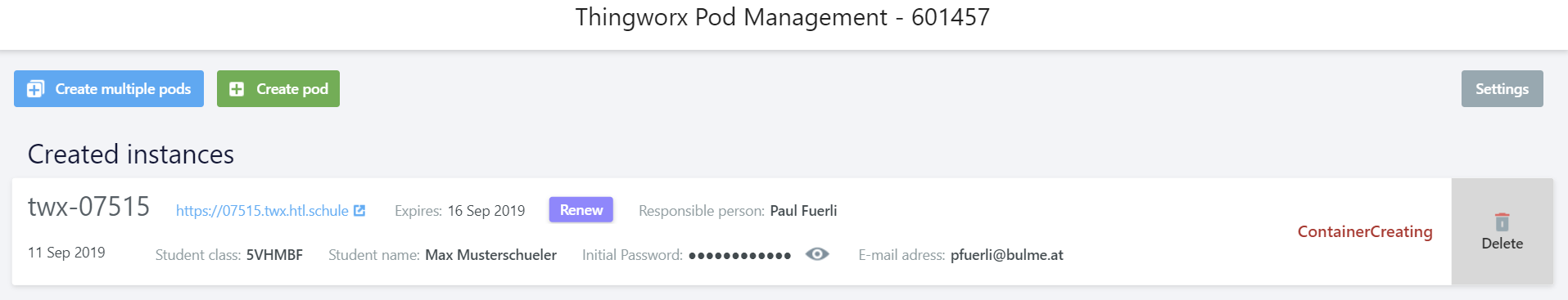 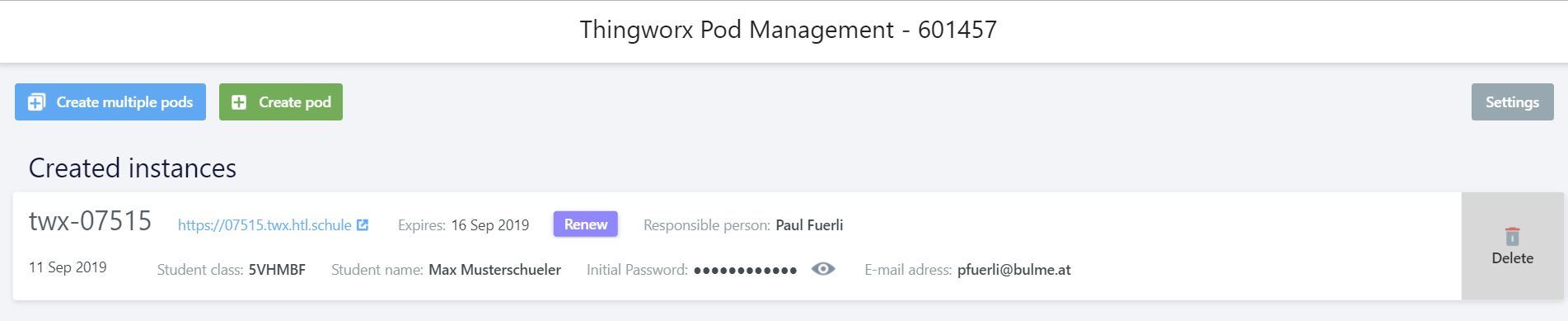 Einzelnen Pod erstellen
Nach dem Erstellen des Pods wird eine Email an den Schuladministrator und an die eingetragen Emailadresse geschickt:
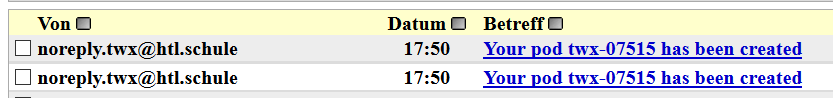 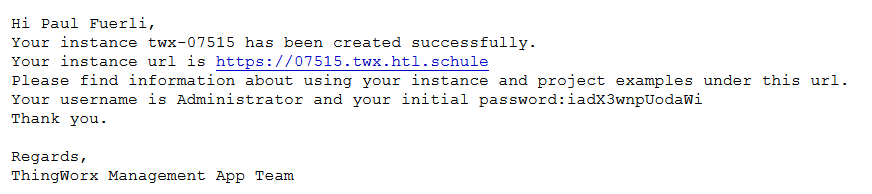 Einzelnen Pod erstellen
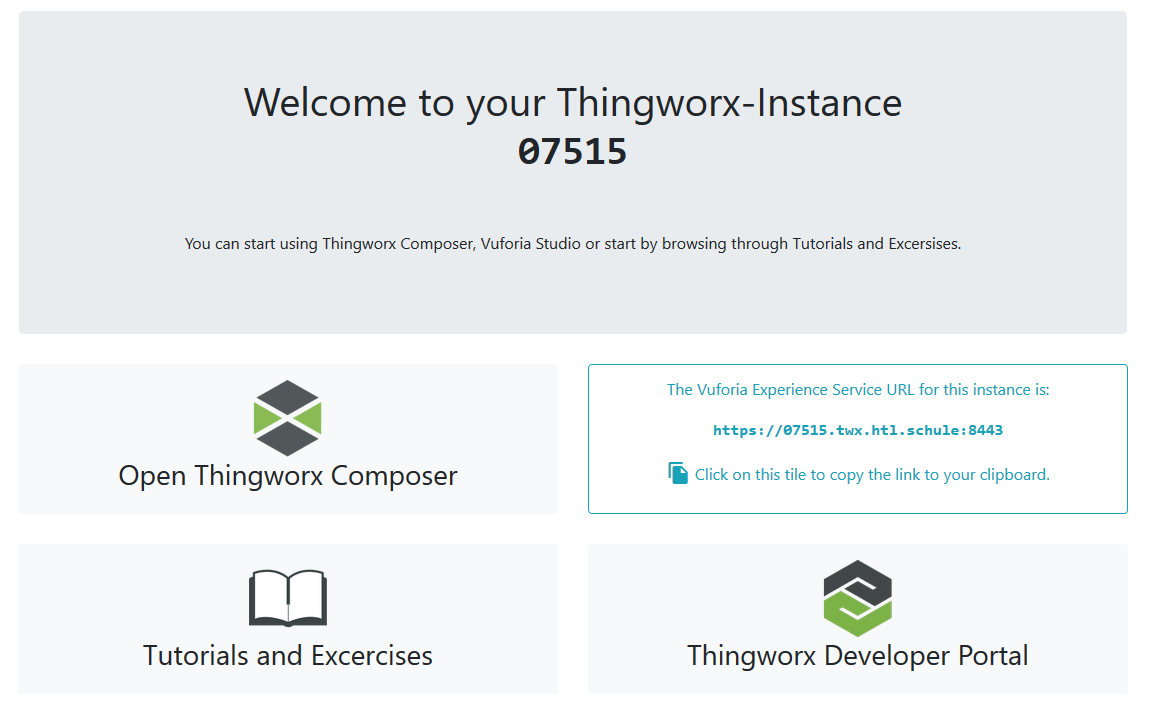 Vor Ablauf des erstellten Pods
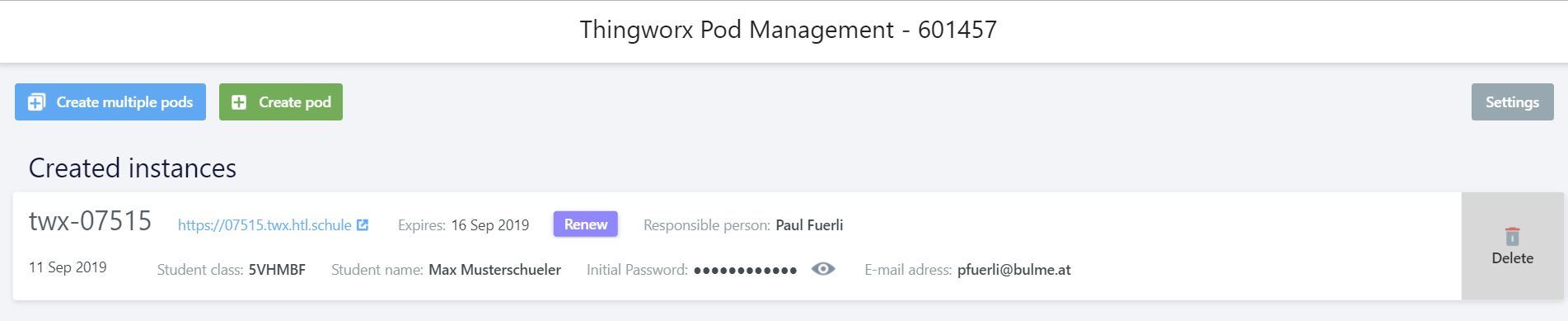 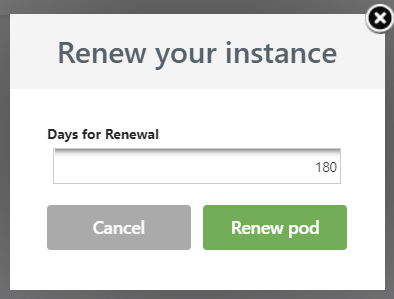 Gleichzeitiges Erstellen mehrerer Pods
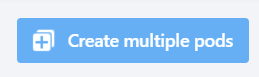 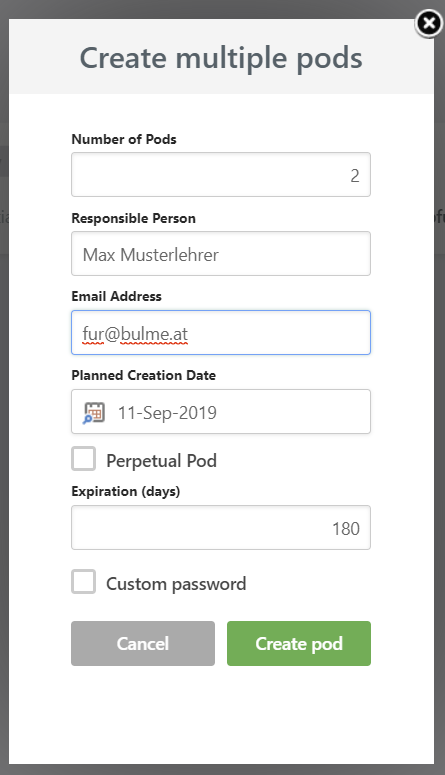 Man erhält je erstellten Podein Email mit den Daten des Pods
Testen der Pods
Erstellen einer Experience mit Bildziel
Erstellen einer Experience mit Modellziel
Erstellen einer Experience mit Räumliches Ziel
Erstellen einer Experience mit Thingmark
Infos bzgl. Thingmarks – Mail an  support.twx@htl.schule
Kontakt
Supportanfragen betreffend PLM Plattform:

	support.plm@htl.schule


Supportanfragen betreffend IoT Plattform:

	support.twx@htl.schule